Савјетовање за директоре основних и средњих школа
Тема: Управљање људским ресурсима у школи

Август, 2016.      реализатор теме:
                                  Др Предраг Дамјановић
Управљање или руковођење                           (1)
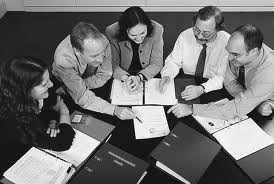 Управљање или руковођење (2)
Планираш ли за једну годину унапријед узгајај пиринач. Планираш ли за двадесет година, посади дрвеће. Планираш ли за цијели  живот, развијај људе” – кинеска пословица
   Први задатак лидера је да људе развија а не да их критикује, застрашује или отпушта. Развој људи почиње разумевањем њихових јаких и слабих страна и додјељивањем улога у којима ће њихове способности доћи до пуног изражаја.
Појам управљања људским рсурсима (1)
Управљање људским ресурсима се посматра са два нивоа: 
Као управљачка функција која се односи на запошљавање, праћење, усавршавање, оцјењивање и награђивање запослених –тзв. кадровски менаџмент.
Као стратешка функција која повезује људске ресурсе са стратешким циљевима школе односно усклађује компетенције запослених са циљевима школе и њеним развојем.
Појам управљања људским ресурсима (2)
Запослени постају најзначајнији, најскупљи и често најпроблематичнији ресурс у организацији. Људски ресурси не означавају само запослене већ и њихове укупне вредности и потенцијале: расположива знања и искуства, употребљиве способности и вештине, могуће идеје и креације, степен мотивисаности и заинтересованости за остваривање организационих циљева.
Дефиниција менаџмента људских ресурса (1)
Под менаџментом људских ресурса подразумјевају се „мјере и активности које у процесу, односно поступку планирања, регрутовања, селекције, социјализације, обуке и усавршавања, оцењивања перформанси, награђивања, мотивисања, заштите запослених и примењивања равноправних прописа, предузима менаџмент организације, ради обезбеђивања кадрова потребних способности, квалитета и потенцијала и њиховог адекватног оспособљавања и мотивисања за постизање очекиваних резултата и остваривања организационих и личних циљева“
М. Јовановић-Божинов, Ж. Кулић, Т. Цветковски, “Менаџмент људских ресурса”.
Дефиниција менаџмента људских ресурса(2)
Менаџмент људских ресурса или управљање људским ресурсима је научна дисциплина чији је циљ да окупи и развије људске потенцијале и омогући развој индивидуалног и групног рада
Менаџмент људских ресурса се бави и људским и социјалним импликацијама и промјенама у заједници. 
Менаџмент људских ресурса је научна дисциплина али и важна пословна и управљачка функција.
Специфичности људских ресурса
Људски ресурси имају синергеjски ефекат и стављају у функцију све умне, физичке и остале потенцијале; 
Људски ресурси имају дугорочан утицај на пословање организације, поред осталог и због тога што се дејство одређених одлука и промјена може годинама одражавати на укупне ефекте рада; 
Људски ресурси имају способност самообнављања и развоја, тим пре што се употребом не обезвређују и не смањују, већ потврђују и повећавају;
Људски ресурси су повезани са свим организационим функцијама, јер је њихово остваривање готово незамисливо без укључивањa  човjека и његових умних и других потенцијала; 
Улагање у људске ресурсе је исплативије од улагања у било које друге ресурсе.
Карактеристике управљања људским ресурсима (1)
Основне карактеристике управљања људским ресурсима су: 
запослени се посматрају као средства или капитал у који треба инвестирати - развој „учеће организације“; 
људски ресурси посматрају се као извор конкурентске предности; 
децентрализација управљачког процеса, односно пренос дјела управљачких ингеренција са виших на ниже нивое управљања; 
партиципација запослених у управљању укључивањем и активнијим учешћем у вршењу управљачких активности; 
стална прилагодљивост управљачког процеса и управљачких  активности, како би се нашла прихватљива и одржива рјешења
Карактеристике управљања људским  ресурсима (2)
Повећање самосталности у раду и одлучивању запослених што их чини задовољнијим и мотивисанијим за рад; 
Фаворизовање знања, способности и креативности односно „интелектуализација укупног рада“
Окренутост човјеку и његовим вриједностима као најзначајнијем ресурсу организације; 
Опредjељеност за остваривање индивидуалних циљева и интереса
Хуманизација радних односа између менаџмента и запослених.
Основни циљеви УЉР
Функционални циљ- треба да доприноси школи како би она остварила своје циљеве и реализовала организациону стратегију. 
Организациони циљ  - треба да побољша ефикасност и да мотивише запослене.
Друштвени циљ - треба да унариједи систем вриједности, минимизира негативне утицаје, омогући добру комуникацију у колективу.
Лични циљ – треба да служи задовољењу личних циљева запослених те да мотивише запослене  ка напретку и личном доприносу  колективу.
Активности за остваривање циљева
Планирање потреба - гдје је школа у односу на своје циљеве и потребе 
Планирање кадрова- планирање запошљавања или регрутовање, селекција кандидата који имају потребне способности
Праћење, обука, вредновање - увођење у посао, социјализација, евалуација и вредновање упосленика.
Мотивација - подстицање креативности и успјешности у раду
Професионални развој - као начин унапређења рада и квалитета
Информисање - повратна спрега према запосленику, постојање интерних стрaтегија комуникације
Интервју као техника за селекцију кандидата
Интервју је једна од више техника које се могу користити за  селекцију кандидата, али је обично она која се користи у финалној фази процеса селекције, те је важно да кључне одлуке које се донесу у овој фази буду исправне.
Интервјуи засновани на компетенцијама
Када и где се могу најбоље примјенити:
  добри за процјену компетенција и мотивације за посао
   погодни за све нивое и врсте послова
   у великој мјери су повезани са послом
   ефикаснији су ако се користе касније током     процеса одабира или са мањим бројем кандидата
   лица која воде интервјуе имају висок степен повјерења у одлуке које су донијели
На шта треба пазити код организације интервјуа?
Неопходна обука лица која воде интервјуе 
Примјена интервјуа захтева интензивну употребу ресурса
Лица која воде интервју морају да се ослободе личних предрасуда
Припрема питања је веома важна и питања треба да буду повезана са радним мјестом које се попуњава
Важно је кандидатима пружити повратну информацију
Питања за процену компетенција(1)
За посједовање сваке компетенције припремити посебно конструисана питања
Питања треба да буду разумљива, кратка, недвосмислена да би кандидат могао да их разуме, запамти и да одговор.
При постављању питања користити принцип „лијевка“. Да би се кандидат ослободио тензије, отпора или страха и мотивисао за разговор пожељно је разговор почети општим, „неутралним“ питањима, а касније ићи на она питања која су кокретнија и која више задиру у сферу „личног“.
Постављати питања везана за прошлост кандидата, не будућност. Како су кандидати реаговали у одређеним  ситуацијама, како су се осјећали када је требало ..., како су доживљавали одређене ситуације на послу, промјене...
Питања за процјену компетенција(2)
За проверу посједовања одређених особина користити формулације попут – како
        Вас други виде, шта Ваша породица или пријатељи  мисли о Вама... То је бољи пут да сазнамо какве особине имају кандидати него да их директно питамо шта могу да кажу о себи (људи се устручавају да причају о себи, склони су да уљепшавају слику о себи...)
Од кандидата треба тражити да наведе конкретне ситуације када су долазиле до изражаја тражене особине, нпр. упорност, преузимање иницијативе, кооперативност, одлучност, оријентисаност ка циљевима ...
Треба користити иста или слична питања за различите кандидате јер такав систем питања омогућава поређење кандидата.
Ефикасно постављање питања(1)
СТВАРИ КОЈЕ ТРЕБА РАДИТИ
Постављати  отворена питања
Не постављати више од једног питања истовремено
Нека ваша питања буду кратка, јасна и недвосмислена
Користите одговарајућа пропратна питања
Оставите кандидату довољно времена да сабере мисли прије него што одговори
Пређите на следећу тему ако кандидат има тешкоћа у излагању
Поставите питања за „извлачење“ информација у прикладном тренутку
Слиједите логичну структуру приликом постављања питања
Ефикасно постављање питања(2)
ПОКУШАЈТЕ ДА ИЗБЈЕГНЕТЕ
  Постављање више питања одједном
  Постављање дугачких и двосмислених 
    питања
   Допуштање да кандидат одлута   без циља
 Удовољавање личним  интересовањима или 
      радозналости
   Коришћење „рафалних“ питања
  Слагање или неслагање са кандидатовим одговорима
     Пропитивање
Улога директора у УЉР(1)
Улога директора у УЉР је суштинска. Квалитет школе у све већој мјери зависи од директора, његових менаџерских способности, каракатеристика личности и стручној и педагошкој оспособљености.
Директор – професионални менаџер који брине о људским, материјалним и финансијским ресурсима у функцији остваривања задатака школе.
Улога директора у УЉР(2)
Директор као педагог
Планирање и програмирање рада у школи                                            
Праћење наставе
Брига о стратешким циљевима школе, мисији и визији школе
Стручно усавршавање наставног кадра
Сарадња са родитељима
Директор као менаџер
 Побољшање услова рада, опремљености школе, учила, школског објекта итд
Брига о кадровској политици 
Сарадња са донаторима, НВО-има, локалним властима
Сарадња са министарством и Заводом
Улога директора у УЉР(3)
Циљеви УЉР у образовању су: 
a) Организациони 
- Осигурање одређеног броја људи у школи
 Упослени морају имати потребне компетенције
 Знања  и вјештине упослених морају бити на прави начин стављене у  функцију 
б) Социјални  
– Побољшање социјалног и екoномског положаја упослених 
в) Развојни
 – отвореност за промјене и унапређење постојећег начина рада
Улога директора у УЉР(4)
Компетенције директора су непоходне  у обје области његовог рада:педагошкој и менаџерској.
Компетенције директора укључују цјелокупна знања, способности, вјештине и ставове које сваки директор мора имати да би успјешно остваривао задатке и програм школе.
Улога директора у УЉР(5)
Успјешност директора је одређена са пет кључних компетенција (Станичић 2006):
Лична компетенција – каратерне особине директора (комуникативност, искреност, досљедност, повјерење итд.)
Развојна компетенција – омогућава вођење педагошког развоја школе (иновације у настави, примјена нових метода и технологија…)
Стручна компетенција – знања потребна за вођење васпитно-образовног процеса (планирање, програм рада, вредновање, евалуација…)
Социјална компетенција – међуљудски односи 
Aкцијска компетенција – практично дјеловање (савјетодавна улога)
Улога директора у УЉР(6)
Можемо поставити питања:
У чему сте добри као директор у односу на друге чланове колектива?
Како можете даље развити област у којем сте најбољи?
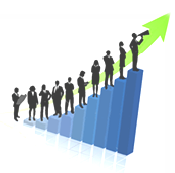 Значајна питања за УЉР у школи(1)
1.Знају ли упослени у школи шта је њихов посао и одговорност? 
2. Имају ли упослени све што им треба за обављање посла?
3. Да ли је сваки упосленик на правом мјесту?
4. Бринете ли о развоју сваког појединца у колективу?
5. Да ли показујете довољно интересовања или похвала за сваког упосленика?
Значајна питања за УЉР у школи(2)
6.Водите ли рачуна о мишљењу сваког упосленика?
7. Да ли сваки упосленик има утисак да је његов посао битан за успјех цијеле школе?
8.Постоји ли тимски рад или неки облик сарадње међу упосленицима?
9. Да ли редовно дајете повратну информацију о томе како обављају посао?
10.Постоји ли систем или неки облик награђивања или похвала запослених?
Тимски рад у школи
Шта је тим ? 
“Да ли желите скуп бриљантних умова или бриљантни скуп умова ?”
Тим је мала, тијесно повезана група људи усмјерена на постизање  јасно одређених циљева у којој су чланови тима одлучни да их  постигну заједно. 
 Интеракција у тиму као једна од кључних одлика тима која га одваја  од групе. 
 Настава у модерној школи је један од облика људске интеракције и   комуникације и као таква је двосмјерни процес комуникације. 
 Заступљеност тимског рада је од суштинског значаја у  настави као централној карици образовања.
Основне карактеристикe “правог” тима
Мали број чланова
Заједничка одговорност и заједнички резултат
Вјештине – тимови морају имати способности и компетенције потребне да би се задатак ваљано обавио. 
Јасно одређена сврха тима – директор треба да дефинише могућности одлучивања и овласти тима.
Јасно одређени циљеви 
Општи приступ и усаглашеност чланова тим
Група или тим?
Позиције у тиму
Успјех тима зависи и од позиције тима у организационој структури односно какав је однос тима и регуларне организационе структуре.
Ресурси за рад тима -материјални,технички, радно вријеме чланова тима. 
Систем оцјењивања тима односно начини награде чланова тима.
Улоге у тиму(1)
Подјела улога у тиму је од суштинске важности  за функционисање тима. Улоге се распоређују узимајући у обзир задатке тима и компетенције и особине чланова тима. 
равнотежа различитих индивидуалности
 психолошке карактеристике чланова тима:
конвергентан-дивергентан начин размишљања;
склоност ка прикупљању и обради информација;
вјештине презентације и комуникације;
аналитичност, одговорност, оперативност
Улоге у тиму(2)
Класификација чланова тима заснована на психолошкој процјени чланова:
 Координатор                        
Моделатор
Иноватор
Покретач
Истраживач
Процјењивач
Човјек тима  
Финишер
Дефиниције улога у тиму
Класификација чланова тима заснована на психолошкој процјени чланова:
 Координатор – усмјерава активности и управља групом.                         
Моделатор – уобличава идеје и активности.
Иноватор – осмишљава нове идеје и стратегије. Сагледава ствари из  другог угла.
Покретач – подстиче мотивацију и покреће на акцију. 
Истраживач – прикупља информације релевантне за задатак, има  најбоље контакте и мрежу сарадника.
Процјењивач – процјењује идеје до којих је тим дошао. 
Човјек тима – тимски радник који подстиче дoбру сарадњу и нарочито је битан у   кризним и стресним ситуацијама. 
Финишер – обраћа пажњу на детаље  и реализацију плана.
Битна питања тимског рада
Да ли вредносни систем поjединца одговара потребама тима?
Да ли се понаша проактивно при рјешавању проблема?
Да ли ће се заложити за циљеве тима?
Да ли подноси стрес?
Да ли има способност позитивног утицаја на друге?
Да ли посједује заједнички дух?
Да ли је поуздан у испуњавању обавеза?
Да ли је иновативан?
Да ли ефективно комуницира?
Да ли тежи развоју?
Формирање тима
Формирање тима се дефинише као процес формирања групе људи који ће ефикасно радити на реализацији заједничког задатака и достизању заједничког циља. 
Тим мора бити формиран уз поштовање правила и потреба за тимским радом и правила и принципа стварања ефикасног тима. Одабирање начина формирања и само форимирање је одговорност руководиоца тима.
Формирање тима је дефинисано кроз неколико корака (Wilemon, Thomain, Marshall):
План за креирање тима 
Дефинисање циљева и преговарање са члановима тима
Организовање тима 
Дефинисање интерних процедура и канала комуникације
Доношење одлука 
Контрола и стални развој тима
Начин доношења одлука у тиму(1)
Процес доношења одлука у тиму се одвија кроз неколико фаза:
Фаза “отварања” - у овој фази је важно подстаћи трагање за идејама и рјешењима;
Фаза “сужавања” – у овој фази се износе идеје и појашњавају осталим члановима тима. Укључује рангирање идеја и груписање по важности и значају;
Фаза “затварања” – врши се коначан избор идеја и рјешења које сваки члан може прихватити.
Начин доношења одлука у тиму(2)
Улога вође тима/ директора(1)
Директор школе формира тимове у складу са проблемом који тим треба да ријеши, компетенцијама чланова тима, личним особинама, начином комуникације и способностима доношења и прихватања одлука. У већини случајева директор је координатор или организатор тимског рада али и члан који има своје задатке и улоге.    
Вођа тима мора бити усмјерен на задатак али и на људе. 
Вођа тима:
 бира чланове тима;
 организује рад тима;
 распоређује дужности и задатке;
 контролише рад чланова тима;
 брине о спољним факторима који могу да угрозе рад тима;
Улога вође тима/директора (2)
На вођи тима лежи одговорност за успостављање ефикасне тимске комуникације:
Треба бити добар комуникатор и бити у стању да одржава ефикасну комуникацију тзв. експедитор комуникације
Обезбједити вријеме и простор за састанке
Бити способан да онемогући оне који блокирају комуникацију у тиму
Бити у стању да води ефикасне састанке. 
Бити у стању да ефикасно комуницира и са партнерима ван школе.
Улога вође тима/директора(3)
Вођа тима треба:
 подстицати размишљања саговорника а не нудити одговоре;
 стремити консензусу;
 подстицати учешће чланова у тимском раду;
 подстаћи усвајање јасног плана рада и временског оквира;
 бити подршка и особа која ће рјешавати конфликте у тиму
Однос директора према раду тима
- Заживљавање тимског рада у школи мора ићи постепено. 
- Почетак увођења тимског рада треба засновати на пројектима краћег трајања и по могућности у току првог полугодишта у раду на тимском планирању и провођењу редовних планираних школских активности. 
Овим се обезбјеђује поступност у увођењу тимског рада и обезбјеђују се неопходна искуства у тимском раду.
Процјена ефикасности тима
Директор школе верификује и рад тима односно крајњи резултат рада тима. Сврха процјене ефикасности тима јесте унапређивање рада тима и она би требала бити сталан процес. Процјена не провјерава само коначни резултат рада или остварене циљеве већ анализира и сам процес тимског рада:
 поређење постављеног и оствареног циља;
 анализира процес рада;
 процјењује ниво интеракције међу члановима тима;
 оцјењује крајњи резултат
Закључак
Ниједна организација не може преживјети уколико су јој неопходни генијалци или супермени да би њоме управљали. Она мора бити организована тако да њени лидери могу бити просјечни људи”


Peter Drucker, филозоф 
менаџмента
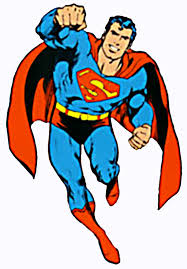 ХВАЛА НА ПАЖЊИ!!!